EXTERNAL EXAMINER SUPPORT
MIKE FIRTH
EXTERNAL EXAMINER OFFICER
DOCUMENTATIONSTART OF THE ACADEMIC YEAR
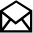 Unit allocation – sent via email from the Quality Management Department

Access to course documentation via Solent Online Learning (SOL) – log in details sent from the Student Registry team:

Assessment Briefs 
Unit Descriptors
Course Specifications
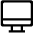 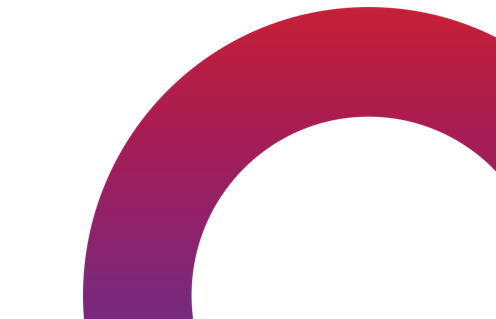 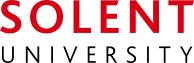 Solent University External Examiners’ Briefing Day 2018
2
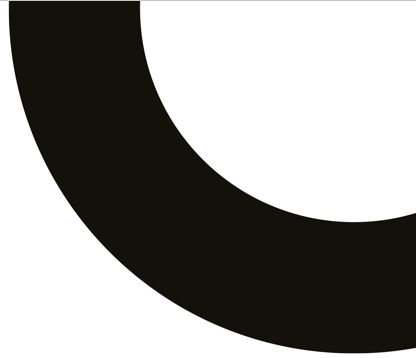 DOCUMENTATIONDURING THE ACADEMIC YEAR
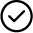 Outcomes of Course Review 

Course/Unit Modification proposals (if applicable) 

Course revalidation outcomes (if applicable)

Assessments for moderation
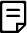 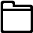 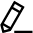 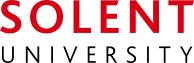 Solent University External Examiners’ Briefing Day 2018
3
ANNUAL REPORTSUNIT EXTERNAL EXAMINERS
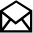 Unit External Examiners will be emailed towards the end of the academic year with details on how to access their personalised annual report template

Unit External Examiners should submit within 6 weeks of completing all moderation activities for the year


Areas of the annual report:
Standards
Support for External Examiners
Assessment 
Student Performance
Good Practice and Enhancement
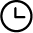 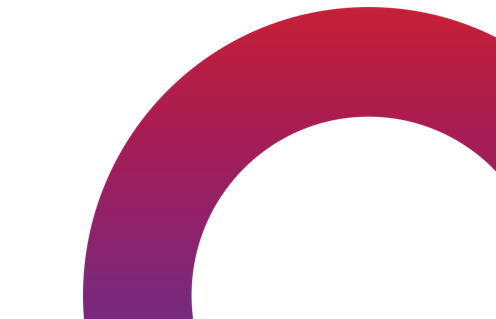 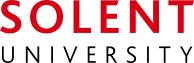 Solent University External Examiners’ Briefing Day 2018
4
REPORTSAWARD EXTERNAL EXAMINERS
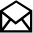 Award External Examiners will be emailed the report template following each attendance at a Progression and Award Board.

The completed report should be submitted within 4 weeks of attending a board 

Areas of the report:
Support for External Examiners
Conduct of the Progression and Award Board 
Student Progression and Awards
Good Practice and Enhancement
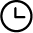 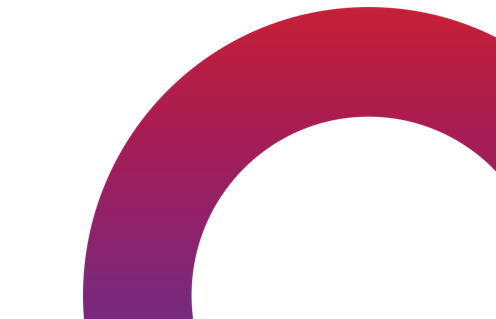 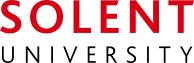 Solent University External Examiners’ Briefing Day 2018
5
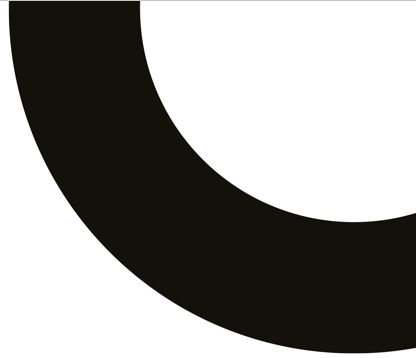 EXTERNAL EXAMINERPAYMENT
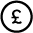 All External Examiners receive a set annual fee of £500

The fee will be paid upon submission of the annual report (UEE) or the final report for the year (AEE).

Expenses will be reimbursed for visits to moderate work and for any necessary interim visits to the University
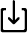 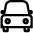 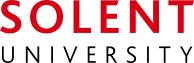 Solent University External Examiners’ Briefing Day 2018
6
[Speaker Notes: Re-enforce attendance during the year to meet with course team etc. And cap of £30 per day for subsistence]
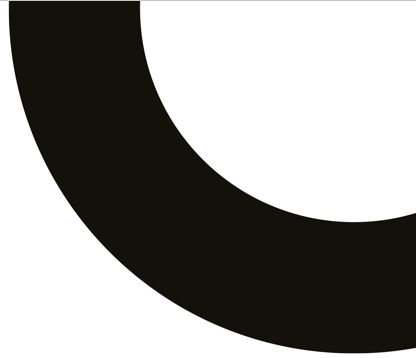 WHO TO CONTACT
If you have any queries relating to units/courses you 
should contact the relevant Head of Subject or Course team 

For queries relating to assessments, access to SOL and Turnitin contact the Student Registry team on:

		Email: student.registry@solent.ac.uk 
	Telephone: 02382 015023

For all other general queries, such as payment, unit allocations and annual reports contact:
	    
	   	Mike Firth – External Examiner Officer
	  	Email: AS.ExternalExaminers@solent.ac.uk
     	Telephone: 02382 016351
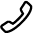 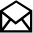 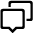 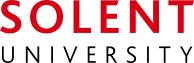 Solent University External Examiners’ Briefing Day 2018
7
[Speaker Notes: Re-enforce attendance during the year to meet with course team etc.]
EXTERNAL EXAMINER WEBPAGES
Further details and support on external examining at Solent can be found on our website here: 
     
     www.solent.ac.uk/externalexaminers
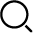 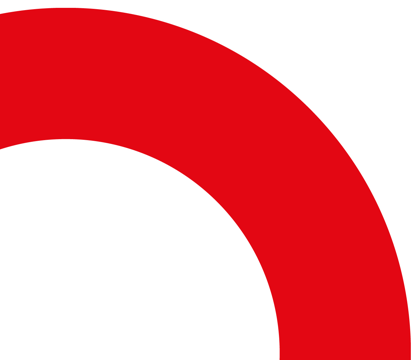 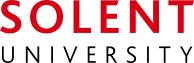 Solent University External Examiners’ Briefing Day 2018
8